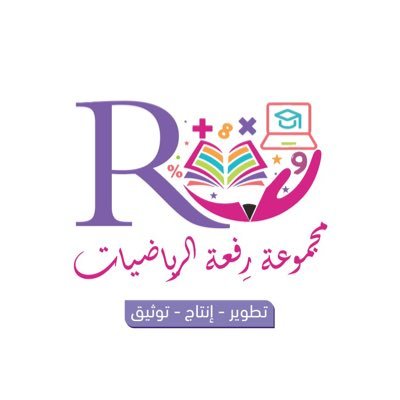 13 - 6
طرح المئات
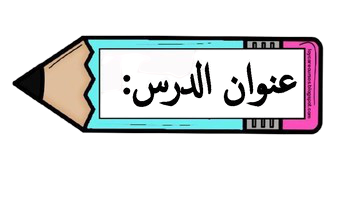 أ.أحـمـد الأحـمـدي  @ahmad9963
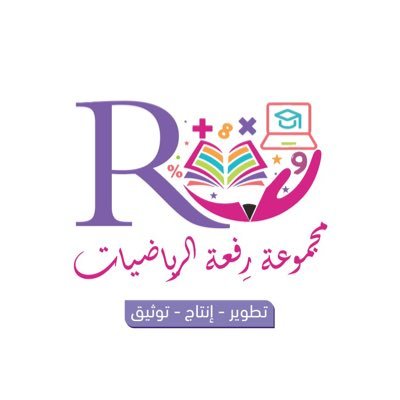 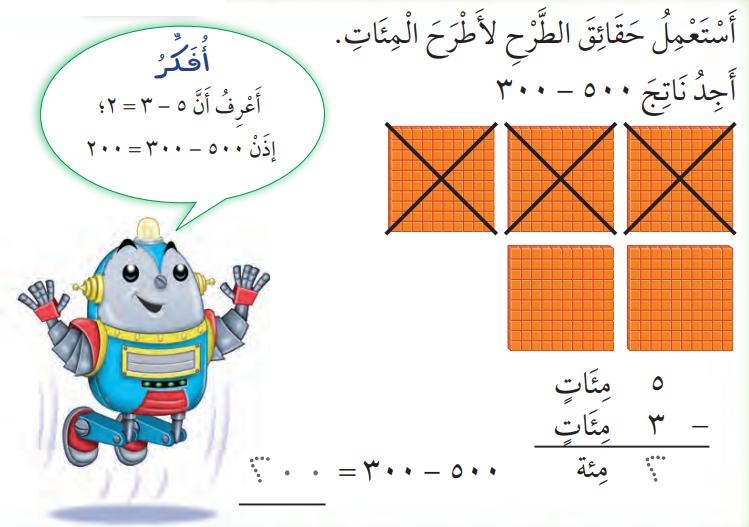 فكرة الدرس

أطرح المئات
أ.أحـمـد الأحـمـدي  @ahmad9963
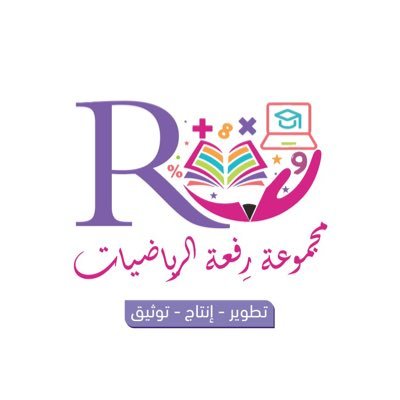 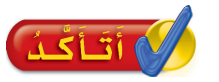 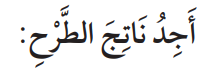 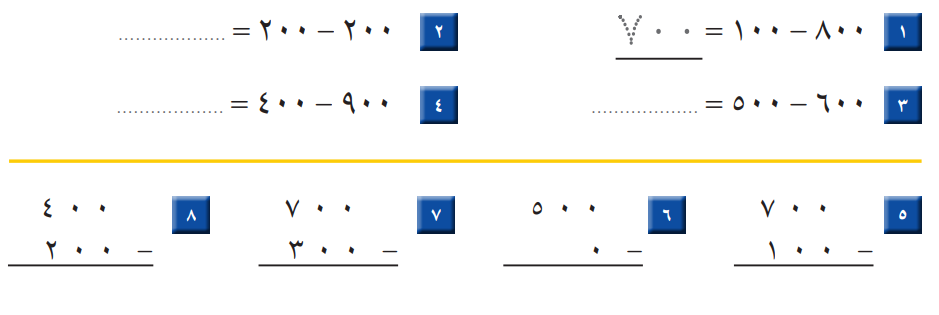 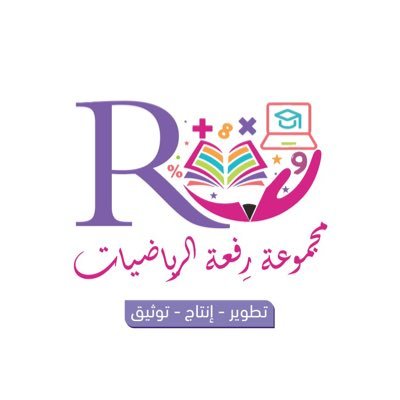 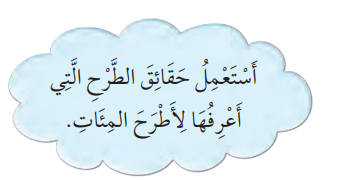 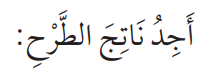 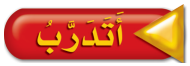 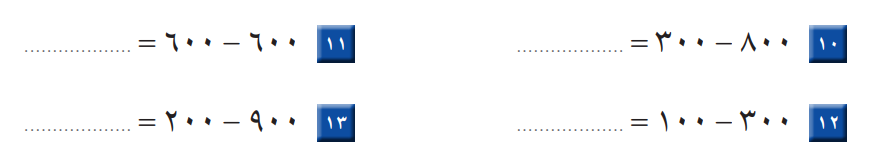 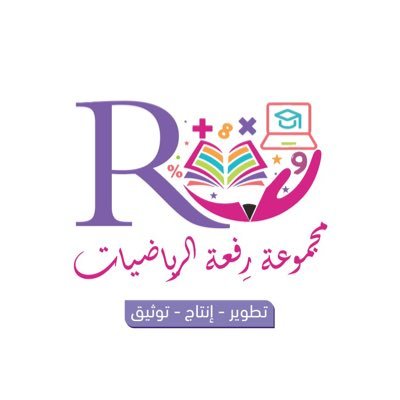 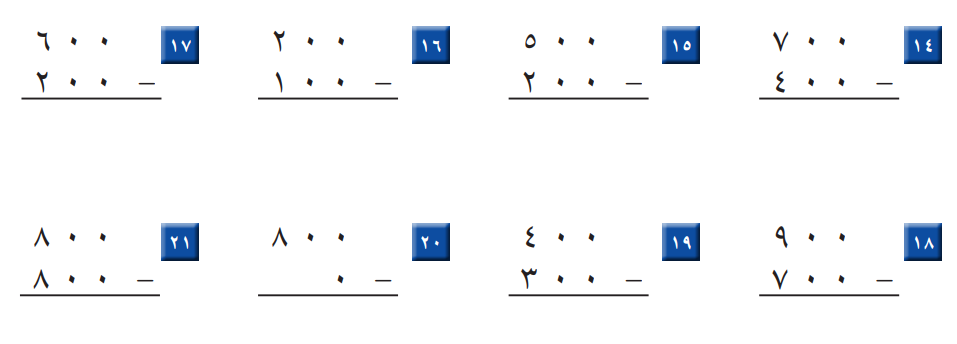 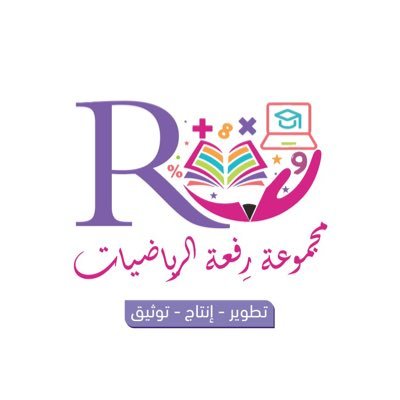 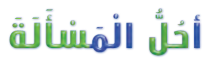 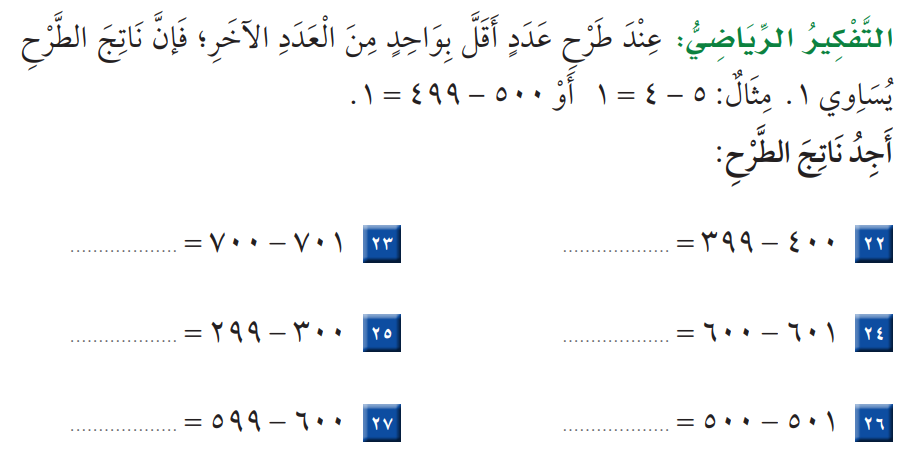